Understanding Conflict Management Styles
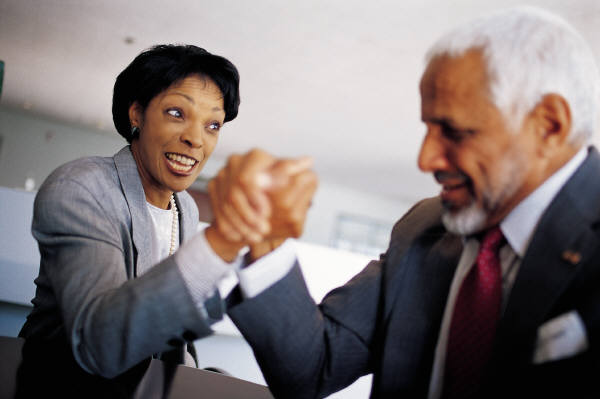 [Speaker Notes: Module 8 Lesson 4

Unless otherwise specified, all clip art and images in this document are used with permission from Microsoft in accordance with their End User License Agreement.]
What is a conflict management style and why do I need to know this?
Conflict Management Style: Form of behavior that a person practices in response to conflict with others

When living and interacting with others on campus, you need to know how to resolve issues in different situations.
Conflict: Where does it come from?
Goals
Personality conflicts
Scarce resources
Styles
Values
[Speaker Notes: Goals: Conflict can happen as a result of conflicting goals or priorities. It can also happen when there is a lack of shared goals.
Personality conflicts: Personality conflicts are a common cause of conflict. Sometimes there is no chemistry, or you haven’t figured out an effective way to click with somebody.
Scarce resources: Conflict can happen when you’re competing over scarce resources.
Styles. People have different styles. Your thinking style or communication style might conflict with somebody else’s thinking style or their communication style. The good news is that conflicts in styles are easy to adapt to when you know how.
Values. Sometimes you will find conflict in values. The challenge here is that values are core. Adapting with styles is one thing, but dealing with conflicting values is another. That’s why a particular business, group, or culture may not be a good fit for you. It’s also why “bird’s of a feather flock together” and why “opposites attract, but similarities bind.”]
The Positive Side of Conflict
Conflict can teach you to make the most of each situation and use it as a learning opportunity or a leadership opportunity. 

You can also use it as an opportunity to transform the situation into something better.
Five Styles of Conflict Management
You will experience some form of internal or external conflict while living with roommates at some point in your college career.  Understanding how you handle conflict is important in helping you decide how to deal with stress and manage certain situations.
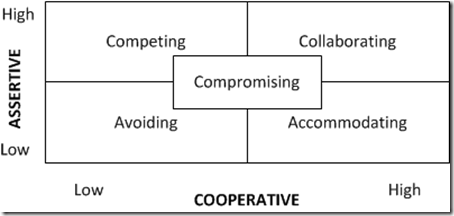 [Speaker Notes: People have different ways of handling conflict.  When people are living together, conflict is sure to arise.  It is important to know how you handle stressful situations, but it is also important to know how the people you live with react to conflict.  For example, you may be ready to talk about the situation and bring resolution to it immediately; whereas, your roommate may need 30 minutes to get his/her thoughts together.  We’ll take the rest of this lesson to learn five of the main styles of conflict management.

The image above is the Thomas Kilmann Conflict Mode Instrument which is a model for handling conflict.  You can see on the x and y axis that there are two sides of conflict management; assertive and cooperative.  By using the diagram you can see that:
avoiding is low on both assertive and cooperative

Thomas, K. W., & Kilmann, R. H. (2011). Five conflict management styles at a glance. Retrieved from http://sourcesofinsight.com/conflict-management-styles-at-a-glance/  and http://peacebuilding.caritas.org/index.php/Conflict_Handling_Styles

competing is high on assertive and low on cooperative
collaborating is high on both assertive and cooperative
accommodating is low on assertive and high on cooperative
compromising is in the middle of assertive and cooperative.

We will talk about what each of these mean in more detail in the following slides.]
Accommodating
People who accommodate are unassertive and very cooperative. 

Give in during a conflict 
Acknowledge they made a mistake/decide it was no big deal
Put relationships first, ignore issues, and try to keep peace at any price
Effective when the other person or party has a better plan or solution
[Speaker Notes: People who use accommodating often neglect their own concerns to satisfy the concerns of others. Accommodating is the opposite style of competing.
People who accommodate may be selflessly generous or charitable, and they may also obey another person when they would prefer not to, or yield to another’s point of view. 
They may work against their own goals or objectives to reach a desired outcome.
They may have to give in to reach the desired outcome.
Accommodating may preserve future relationships with the conflicting person or party.]
Avoiding
People who avoid conflict are generally unassertive and uncooperative. 

Avoid the conflict entirely or delay their response instead of voicing concerns
Can create some space in an emotional environment
Not a good long-term strategy
[Speaker Notes: When someone uses avoidance, they are not helping the other party reach their goals, and they are not assertively pursuing their own. 

To do so, they may diplomatically sidestep or postpone discussion until a better time, withdraw from the threatening situation or divert attention. They perceive conflict as hopeless and therefore something to be avoided. Differences are overlooked and they accept disagreement.

This works when the issue is trivial or when you have no chance of winning.  It’s also very effective when the atmosphere is emotionally charged and you
need to create some “space”. Sometimes issues will resolve themselves, but in general, avoiding is not a good long term strategy. “Hope is not a strategy.”]
Collaborating
Collaborators are both assertive and cooperative.
 
Assert own views while also listening to other views and welcoming differences
Seek a “win-win” outcome
Identify underlying concerns of a conflict
Create room for multiple ideas
Requires time and effort from both parties
[Speaker Notes: People who collaborate work together make plan to improve a situation or achieve goals of both parties. They attempt to work with others to find solutions that fully satisfy the concerns of both parties.  

This can be effective for complex scenarios where a novel solution is needed. This can also mean re-framing a challenge to create a more room for everybody’s ideas. The downside is that it requires a high-degree of trust, and reaching a consensus can require a lot of time and effort. It takes work to get everybody on board and to synthesize a variety of potentially conflicting ideas.  

People using this style often recognize there are tensions in relationships and contrasting viewpoints, but want to work through conflicts.]
Competing
People who approach conflict in a competitive way assert themselves and do not cooperate while pursuing their own concerns at another’s expense.
 
Takes on a “win-lose” approach where one person wins and one person loses
Does not rely on cooperation with the other party to reach outcome
May be appropriate for emergencies when time is important
[Speaker Notes: To compete, people take a power orientation and use whatever power seems appropriate to win even at the expense of the other party.  This may include arguing, pulling rank or instigating sanctions. Competing may mean standing up and defending a position believed to be correct, or simply trying to win. Forcing is another way of viewing competition. People using a forcing style perceive that some people are right and others are wrong. 

This approach may be appropriate for emergencies when time is of the essence, or when you need quick, decisive action. People should be aware of and support the approach. 

This is not a good conflict management style for handling normal conflict situations due to the fact that it demands only one person to be completely right and the other completely wrong.  This is rarely actually the case.  Most of the time both parties need to be open to changing part of their behavior.]
Compromising
Compromisers are moderately assertive and moderately cooperative. 

Try to find fast, mutually acceptable solutions to conflicts that partially satisfy both parties
Results in a “lose-lose” approach
Appropriate temporary solution
Considered an easy way out when you need more time to collaborate to find a better solution
[Speaker Notes: The concept of this being a “lose-lose” situation could be confusing.  Basically it means that no one is going to get exactly what they want, but everyone benefits in some way. The trap is to fall into compromising as an easy way out, when collaborating would produce a better solution even though it requires more work.  

Compromisers give up less than accommodators, but more than competitors. They explore issues more than avoiders, but less than collaborators. Their solutions often involve “splitting the difference” or exchanging concessions. Conflict is mutual difference best resolved by cooperation and compromise. 

It may be appropriate for scenarios where you need a temporary solution, or where both sides have equally important goals.]
Which one is best?
There is no BEST way to handle conflict. Each conflict is different and requires a different response.

As a society, we teach:
“Two heads are better than one.” (Collaborating)
“Kill your enemies with kindness.” (Accommodating)
“Split the difference.” (Compromising)
“Leave well enough alone.” (Avoiding)
“Might makes right.” (Competing)
[Speaker Notes: Usually, after getting the results of any test or assessment, the first question people ask is: "What are the right answers?" In the case of conflict-handling behavior, there are no universal right answers. All five modes are useful in some situations: each represents a set of useful social skills. The effectiveness of a given conflict-handling mode depends upon the requirements of the specific conflict situation and the skill with which the mode is used.
Each of us is capable of using all five conflict-handling modes: few could be characterized as having a single, rigid style of dealing with conflict. However, most people use some modes better than others and therefore, tends to rely upon those modes more heavily than others.]
Conclusion
Different conflict management styles may be used when faced with different situations.

Knowing yourself and fully understanding each situation will help you understand the conflict management style needed.

Try a scenario-based approach to test the effectiveness of different approaches to specific situations.
[Speaker Notes: By knowing your own default patterns you improve your self-awareness. Once you are aware of your own patterns, you can pay attention to whether they are working for you and you can explore alternatives. By using a scenario-based approach, you can choose more effective conflict management styles and test their effectiveness for you and your situations.]
References
Thomas, K. W., & Kilmann, R. H. (2011). Five conflict management styles at a glance. Retrieved from http://sourcesofinsight.com/conflict-management-styles-at-a-glance/  and http://peacebuilding.caritas.org/index.php/Conflict_Handling_Styles
[Speaker Notes: Information in this lecture comes from the sources listed on this slide.]
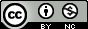 This work is licensed under a Creative Commons Attribution-NonCommercial 3.0 Unported License.